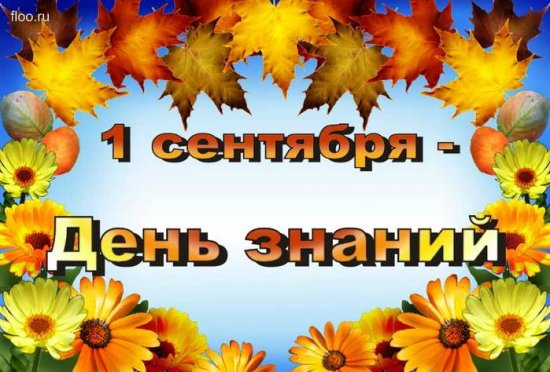 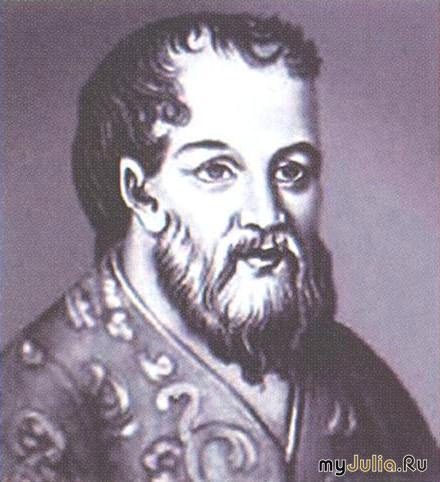 Кузьма Минин                       Дмитрий Пожарский
Почему это время назвали «смутным»?
Борис Годунов
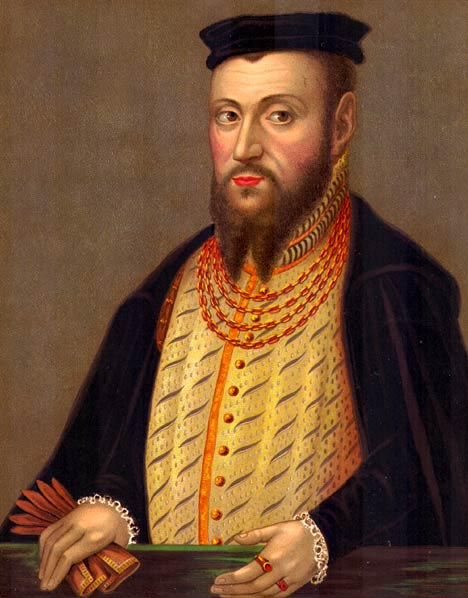 Сигизмунд II Август
Казанская икона Божьей Матери